Алгоритм действий гражданина при подаче заявки на участие в  мероприятии по организации профессионального обучения и дополнительного профессионального образования отдельных категорий граждан в рамках федерального проекта «Содействие занятости» национального проекта «Демография»
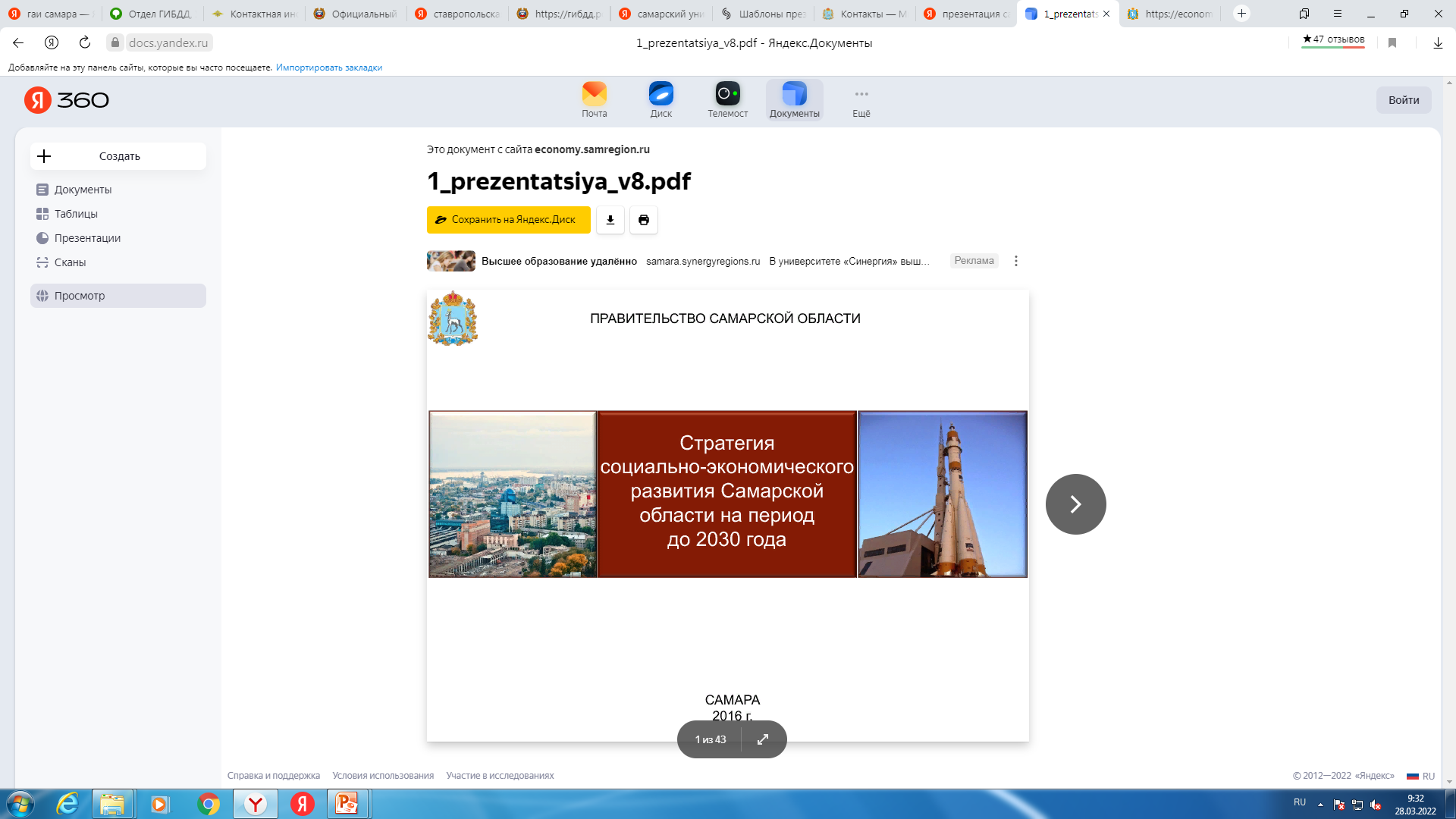 Министерство труда, занятости и миграционной политики Самарской области
Портал Работа в России (trudvsem.ru)
Раздел «Пройдите обучение в рамках федерального проекта «Содействие занятости»
Кнопка «Узнать больше»
Кнопка «Записаться на обучение»
Выбор необходимой программы обучения
Выбор программы обучения
Кнопка «Подать заявку»
Кнопка «Войти через портал «Госуслуги»
Выбор регион по месту жительства (Самарская область) (Ваши персональные данные заполняются автоматически)
Выбор квалификации по профессии, специальности или направлению подготовки в соответствии с документом об образовании
Выбор уровня образования
Указание при необходимости (если это автоматически не заполнено) контактного номера телефона и дополнительной эл. почты
Выбор категории участника из списка предложенных
Выбор места оказания услуги (Самарская область и Центр занятости)
Выбор формы обучения
Подтверждение согласия на обработку персональных данных
Кнопка «Отправить заявку»